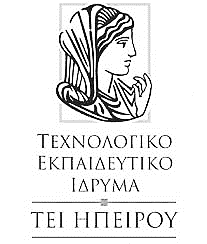 ΣΧΟΛΗ ΤΕΧΝΟΛΟΓΙΚΩΝ ΕΦΑΡΜΟΓΩΝΤΜΗΜΑ ΜΗΧΑΝΙΚΩΝ ΠΛΗΡΟΦΟΡΙΚΗΣ ΤΕ








Συναρτήσεις


Διδάσκων: Τσίπουρας Μάρκος
Εκπαιδευτικό Υλικό: «C: Από τη Θεωρία στην Εφαρμογή» 
Γ. Σ. Τσελίκης – Ν. Δ. Τσελίκας
Προγραμματισμός ΙΙ
Ασκήσεις
2
Να γραφεί ένα πρόγραμμα που να ζητάει ένα αλφαριθμητικό από τον χρήστη (μέχρι 50 χαρακτήρων) και στην συνέχεια να υπολογίζει και να εμφανίζει:
Τον αριθμό των κενών.
Τον αριθμό των κεφαλαίων γράμματών.
Τον αριθμό των πεζών γράμματών.
Το αριθμό των ψηφίων (0-9).
Όλα τα παραπάνω να υλοποιηθούν με χρήση συναρτήσεων.
Ασκήσεις
3
#include <stdio.h>
#include <string.h>

int countSpaces(char *str);

int main()
{
	char a[50];
	
	printf("Dose ena alfarithmitiko:");
	gets(a);
	
	printf("Spaces:%2i\n", countSpaces(a));

	return 0;
}
int countSpaces(char *str)
{
	int i, p=0;
	
	for(i=0; i<strlen(str); i++)
	{
		if(str[i]==' ') 
			p++;
	}	

	return p;
}
Ασκήσεις
4
#include <stdio.h>
#include <string.h>

int countSpaces(char *str);
int countCapitalLetters(char *str);
int countSmallLetters(char *str);
int countDigits(char *str);

int main()
{
	char a[50];

	printf("Dose ena alfarithmitiko:");  
	gets(a);

	printf("Spaces       :%2i\n", countSpaces(a));
	printf("Cap Letters  :%2i\n", countCapitalLetters(a));
	printf("Small Letters:%2i\n", countSmallLetters(a));
	printf("Digits       :%2i\n", countDigits(a));

	return 0;
}
5
int countSmallLetters(char *str)
{
	int i, p=0;
	
	for(i=0; i<strlen(str); i++)
	{
	     if(str[i]>='a' && str[i]<='z')   p++;
	}	
	return p;
}
int countSpaces(char *str)
{
	int i, p=0;

	for(i=0; i<strlen(str); i++)
	{
		if(str[i]==' ')  p++;
	}	
	return p;
}
int countDigits(char *str)
{
	int i, p=0;
	
	for(i=0; i<strlen(str); i++)
	{
	     if(str[i]>='0' && str[i]<='9')  p++;
	}	
	return p;
}
int countCapitalLetters(char *str)
{
	int i, p=0;
	
	for(i=0; i<strlen(str); i++)
	{
	    if(str[i]>='A' && str[i]<='Z')   p++;
	}	
	return p;
}
Ασκήσεις
6
Μια εταιρία απασχολεί 5 υπαλλήλους. Να γραφεί πρόγραμμα το οποίο να διαβάζει για κάθε υπάλληλο το ονοματεπώνυμό του και τις ετήσιες αποδοχές του και να τα αποθηκεύει σε κατάλληλους πίνακες. Να γίνει πρόγραμμα που να υπολογίζει και να εμφανίζει:
	α) Τα ονόματα των υπαλλήλων με αποδοχές > 20000.
	β) Το όνομα του υπαλλήλου με τις μέγιστες αποδοχές.
      Όλα τα παραπάνω να υλοποιηθούν με χρήση συναρτήσεων.
7
#include <stdio.h>

void highRate(char names[5][30], float rates[5], float limit);
char *bestRate(char names[5][30], float rates[5]);

int main()
{
	int i;
	char names[5][30];
	float apodoxes[5];
	
	for(i=0;i<5;i++)
	{
		printf("Onomateponymo:");
		gets(names[i]);
		printf("Etisies apodoxes:");
		scanf("%f",&apodoxes[i]);
		fflush(stdin);
	}
	highRate(names, apodoxes, 20000);
	printf("-----------------------------\n");
	printf("Megistes Apodoxes:%s\n", bestRate(names, apodoxes));
	return 0;
}
Ασκήσεις
8
void highRate(char names[5][30], float rates[5], float limit)
{
	int i;

	printf("\n\n");
	printf("Ypaloiloi me apotoxes > %.0f\n", limit);
	printf("-----------------------------\n");
	for(i=0; i<5; i++)
	{
		if(rates[i]>limit) 
			printf("%s\n", names[i]);
	}
}
Ασκήσεις
9
char *bestRate(char names[5][30], float rates[5])
{
	int i;
	char *maxn;
	float max;
	
	max = rates[0];
	maxn = names[0];
	for(i=0; i<5; i++)
	{
		if(rates[i]>max)
		{
			max = rates[i];
			maxn = names[i];
		}
	}	

	return maxn;
}